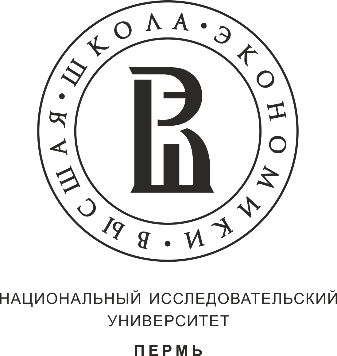 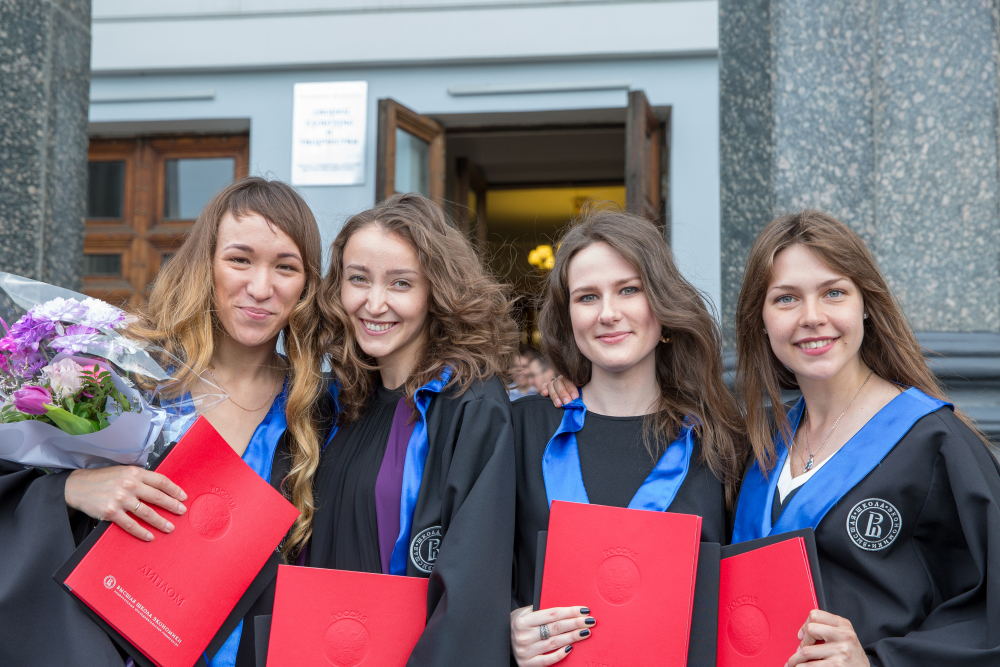 Высшая школа экономикиПермь
Национальный исследовательский университет «Высшая школа экономики»
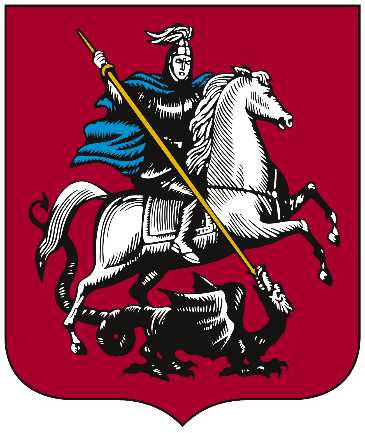 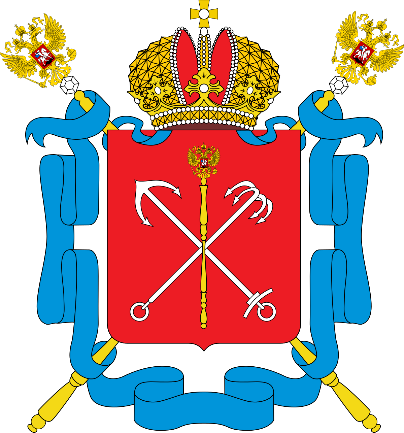 4 кампуса — единый университет

ТОП-10 ведущих вузов страны
ТОП-3 российских вузов по качеству приёма, уровню зарплат выпускников и т.д.

Международные рейтинги:
QS, ARWU, THE — ТОП-10 среди российских вузов
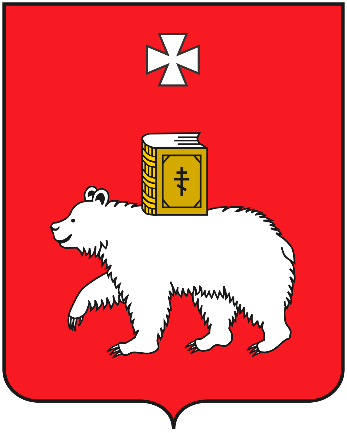 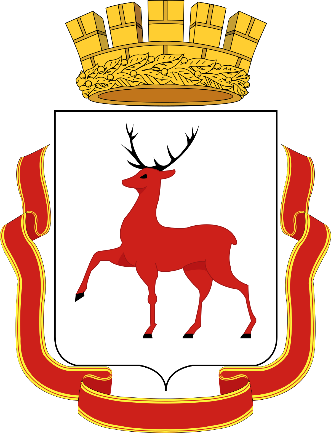 Вышка в мировых и российских рейтингах
1 МЕСТО В РОССИИ 
по экономике и эконометрике, социологии, политике и международным отношениям, менеджменту, бухгалтерскому учету и
финансам «QS – World University Rankings 
by subject», 2019 (предметные рейтинги)
1 МЕСТО В РОССИИ
THE Young University Rankings, 2019 
(Рейтинг «молодых» университетов мира)
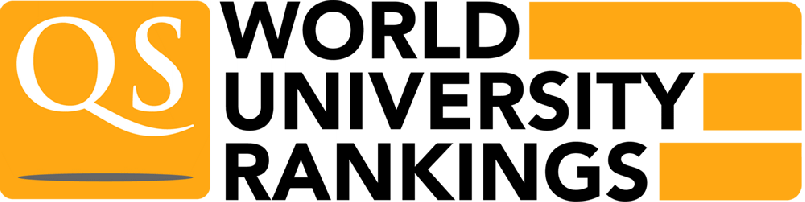 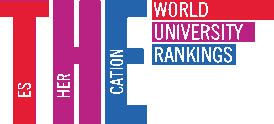 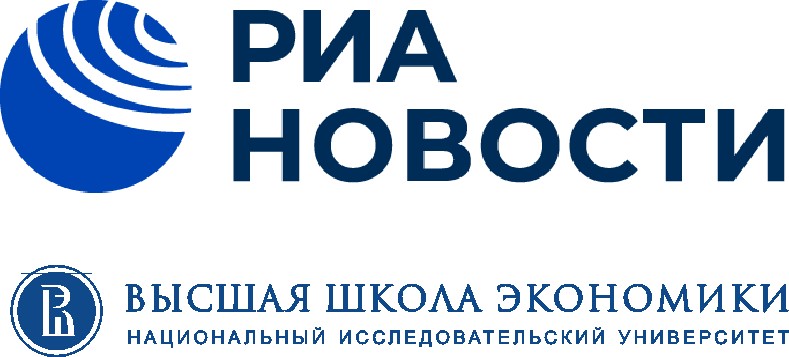 1 МЕСТО В ПЕРМСКОМ КРАЕ
Рейтинг по качеству приема 
в российские ВУЗы (РИА Новости и ВШЭ)
НИУ ВШЭ – Пермь в Топ 25 университетов 
России по качеству бюджетного и платного 
приема абитуриентов
1 МЕСТО В РОССИИ 
по экономике и бизнесу, 
социальным наукам и здравоохранению
«U.S.News & World Report Best Global 
Universities by Subject», 2019/20 
(предметные рейтинги)
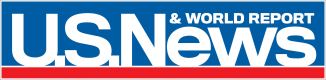 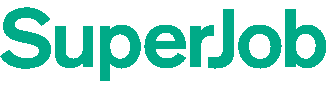 1 МЕСТО В РОССИИ 
в сфере финансов и экономики
Зарплатный рейтинг портала Superjob.ru, 2019
1 МЕСТО В РОССИИ 
по экономике, менеджменту, социологии
ShanghaiRanking's Global Ranking 
of Academic Subjects, 2019
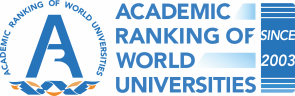 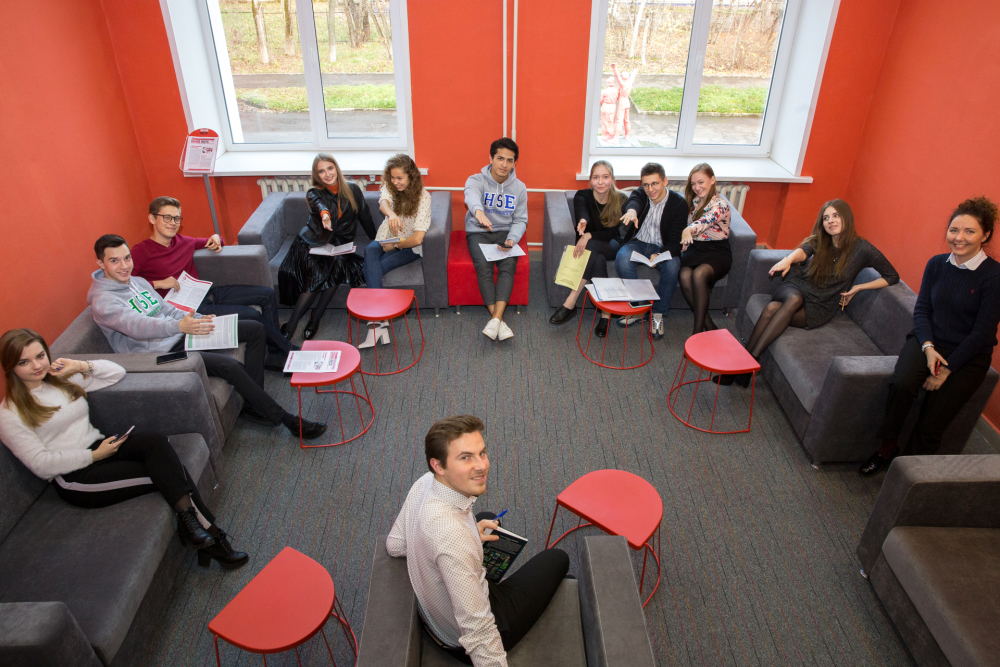 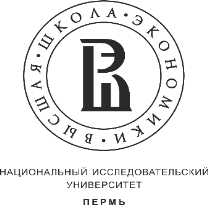 НИУ ВШЭ в Перми
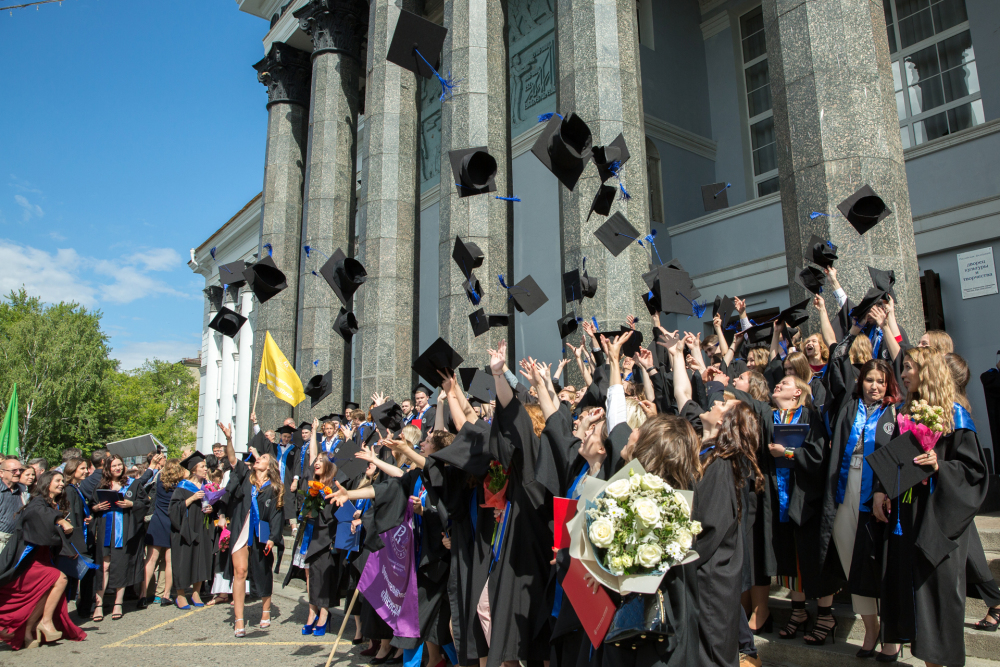 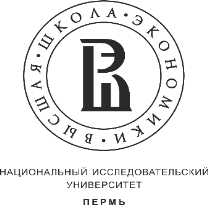 НИУ ВШЭ в Перми
Smart-маркетинг: данные, аналитика, инсайты
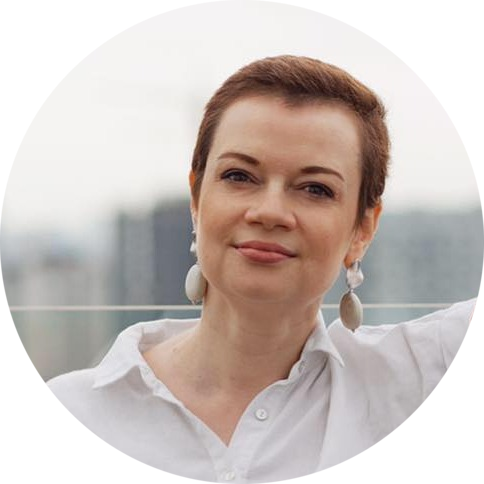 Единственная в России магистерская программа по маркетинговой аналитике
Проекты и реальный опыт на базе лабораторий НИУ ВШЭ  и компаний — спутников программы: Эр – Телеком, Miro, Яндекс, Carrot Quest, Пермский театр оперы и балета.

Многообразие тематик исследований: от нейромаркетинга до  машинного обучения, от игрового маркетинга до создания субкультур среди потребителей крафтового пива.

Прикладной фокус (не исследования ради исследований, а исследования ради результата): разработка программ лояльности, интернет-стратегий и контент-планов, вывод новых продуктов и монетизация сервисов.
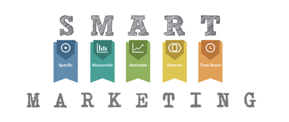 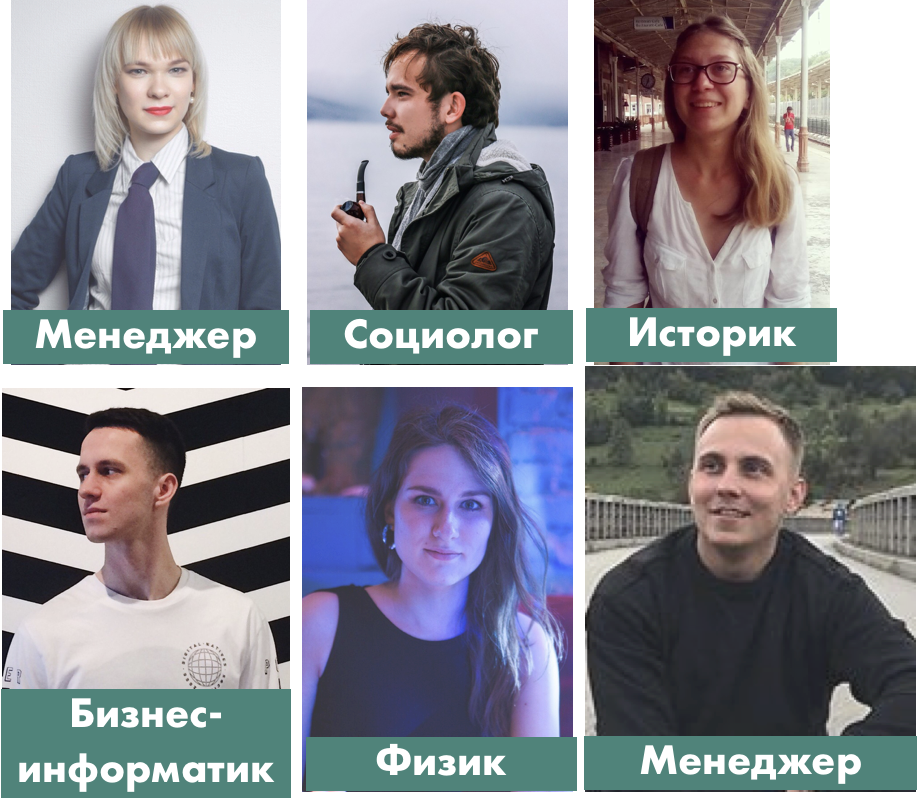 Будущие маркетологи - аналитики — это всесторонне развитые люди с нестандартным мышлением и аналитическими способностями. 

Их суперскиллы:
— умение сочетать знания строгих наук и креативный подход;
— любопытство и желание найти лучшее решение;
— data-driven логика принятия решений.
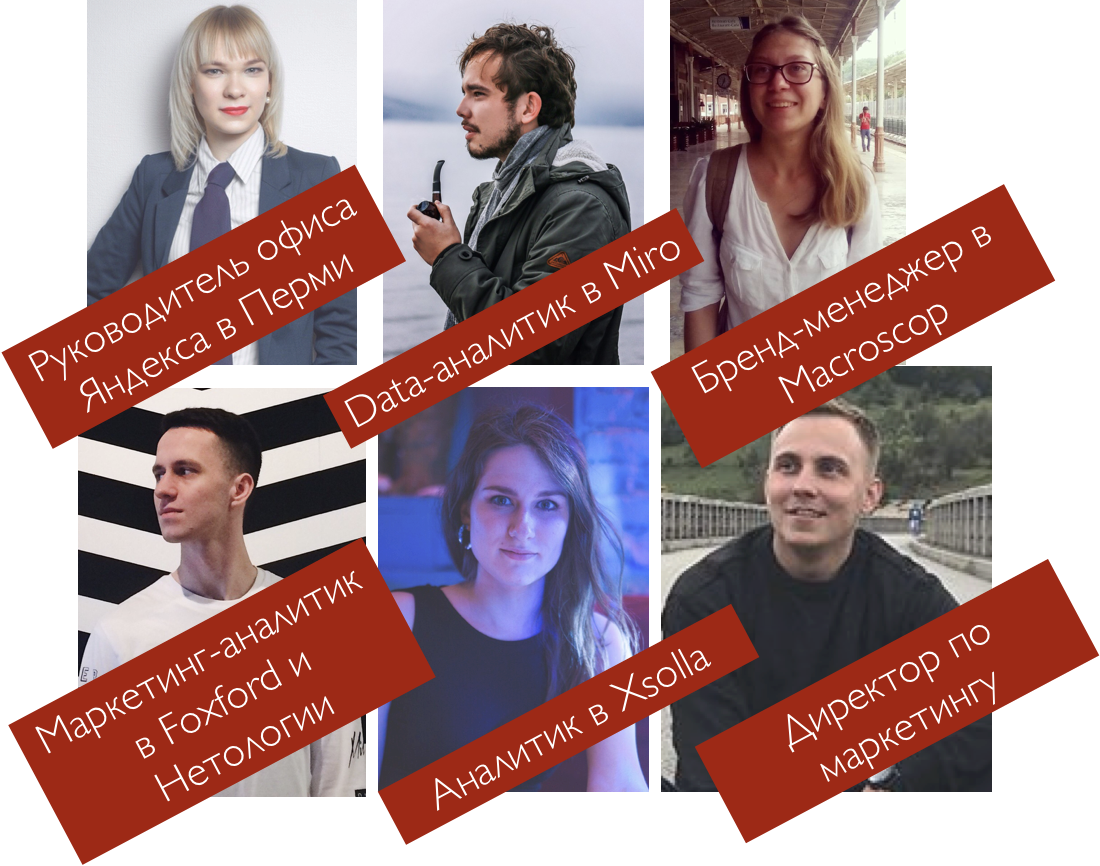 70% выпускников программы работают в Перми

среди выпускников программы уже 14 директоров по маркетингу и развитию бизнеса

8 собственных бизнесов организовали выпускники программы
Чему конкретно учат на программе?
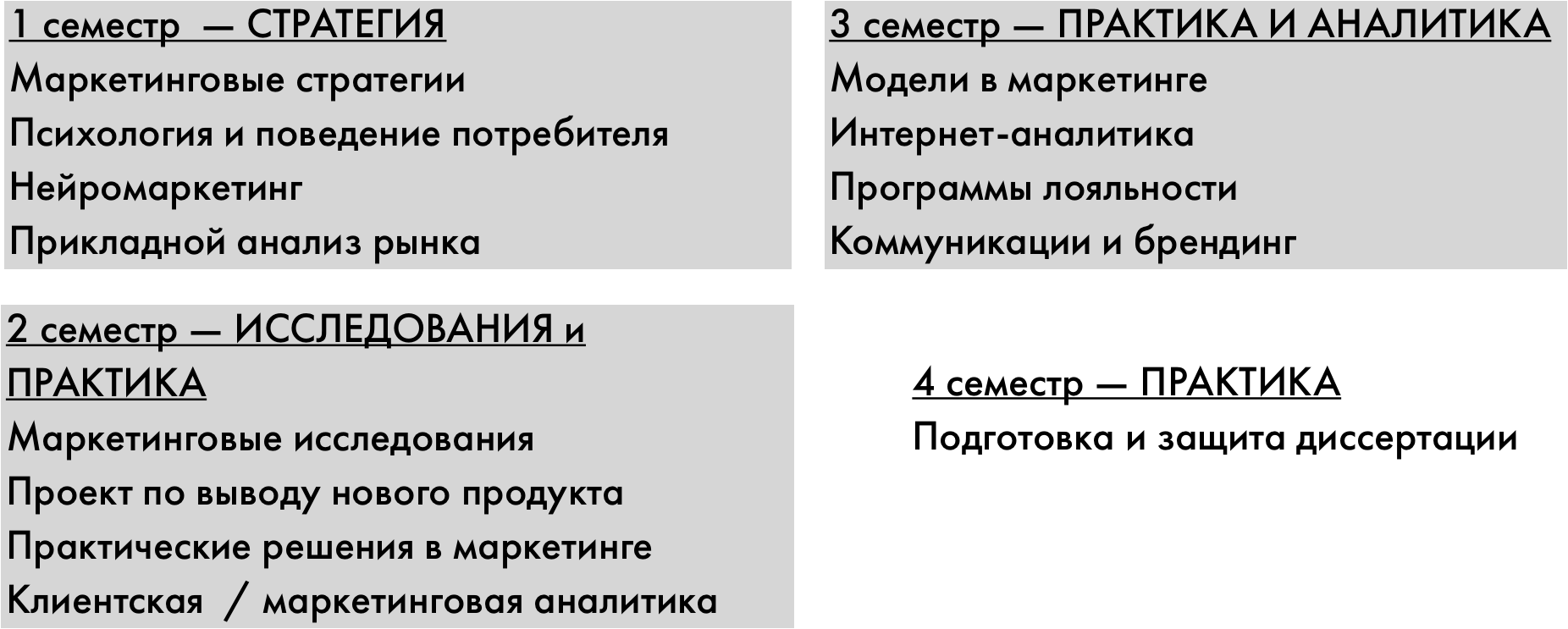 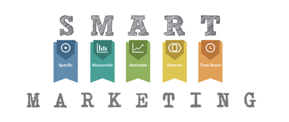 Осень – зима 2020: стратегия
вы научитесь анализировать маркетинговую среду компании и выявлять наиболее важные факторы, влияющие на маркетинг компании;
вы сможете выбрать наиболее подходящую стратегию и оценить ее основные экономические показатели;
вы разберетесь с устройством одного из рынков, его структурой, динамикой, конкурентной ситуацией (выбирайте самим, с каким именно рынком);
вы примените теории потребительского поведения к практике создания маркетинговых материалов: пресс-релизов, телевизионных роликов, текстов в блоге и пр.;
вы сами проведете нейромаркетиновое исследование, используя ай-трекер и приборы, фиксирующие сигналы головного мозга.
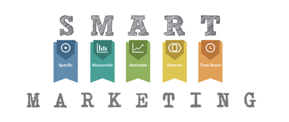 Зима – весна 2021: исследования и аналитика
вы в команде разработаете программу маркетингового исследования, полностью проведете его и презентуете результаты экспертному жюри - представителям исследовательских подразделений различных компаний;
вы перейдете на язык R, чтобы собрать данные, очистить их, выявить основные закономерности, написать подробный отчет;
вы в команде по методологии lean start-up  разработаете маркетинг-кит (набор маркетинговых материалов и решений) для реальной компании. Ваше решение поможет компании в выводе продукта на рынок.
вы выберете любопытную тему и напишете курсовую работу.
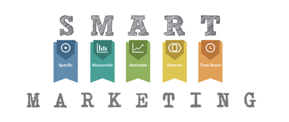 Осень – зима 2021: аналитика и коммуникации
вы научитесь считать основные маркетинговые метрики, моделировать маркетинговые процессы и обосновывать решения по позиционированию, выбору каналов коммуникаций, выводу нового продукта через математические модели и цифры;
вы самостоятельно рассчитаете клиентские метрики и, исходя из этого, разработаете персонализированные маркетинговые кампании для email- и мессенджер-маркетинга;
вы разберетесь в веб-аналитике и разработаете интернет-стратегию для компании;
вы сможете выстроить персональный бренд и создать его программу продвижения.
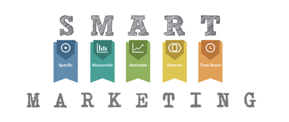 Зима – весна 2021: вы сможете доказать, что вы маркетолог - аналитик
ТЕМАТИКА МАГИСТЕРСКИХ ДИССЕРТАЦИЙ
Вывод продукта на рынок
Разработка модели монетизации SaaS-сервиса
Разработка CRM – стратегии для ритейла, образования, сферы благотворительности 
Запуск программы лояльности
Модель прогнозирования эффективности маркетинговых кампаний
Нейромаркетинговое исследование для вывода нового продукта на рынок
Применение моделей предиктивной аналитики
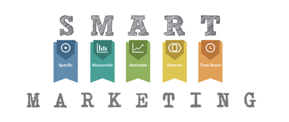 Как учат на программе?
Ежедневно, с 18-30 до 21-30, а если нужно – 24/7.

Индивидуальная самостоятельная работа: эссе, контрольные работы, онлайн-курсы, решение кейсов, разработка программы персонального бренда, подготовка текстов курсовой работы и диссертации, проведение исследования.
Работа в комфортных и спонтанных  командах в проектном формате: команда сама выбирает рынок, компанию, задачу. Взаимодействие команд по модели “заказчик — подрядчик”.
Lean start-up подход и работа спринтами над проектом вместе с внешним заказчиком.
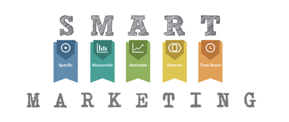 Кто учит на программе?
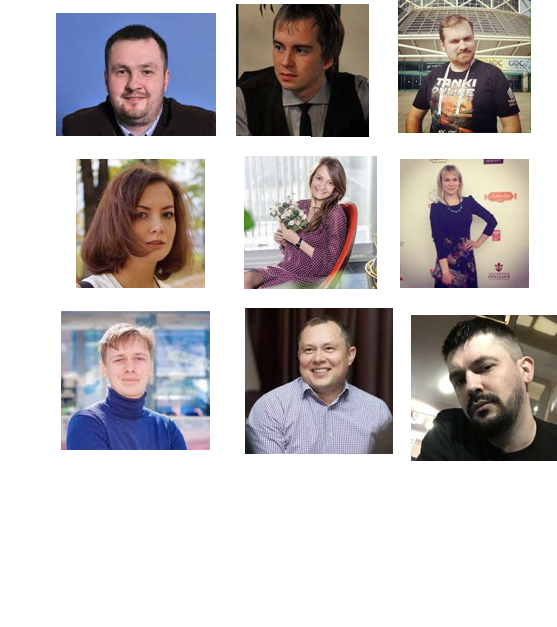 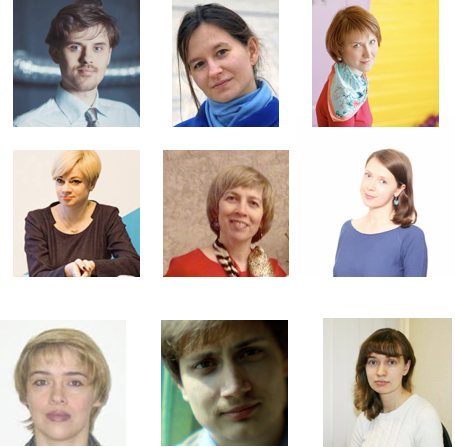 Качество образования
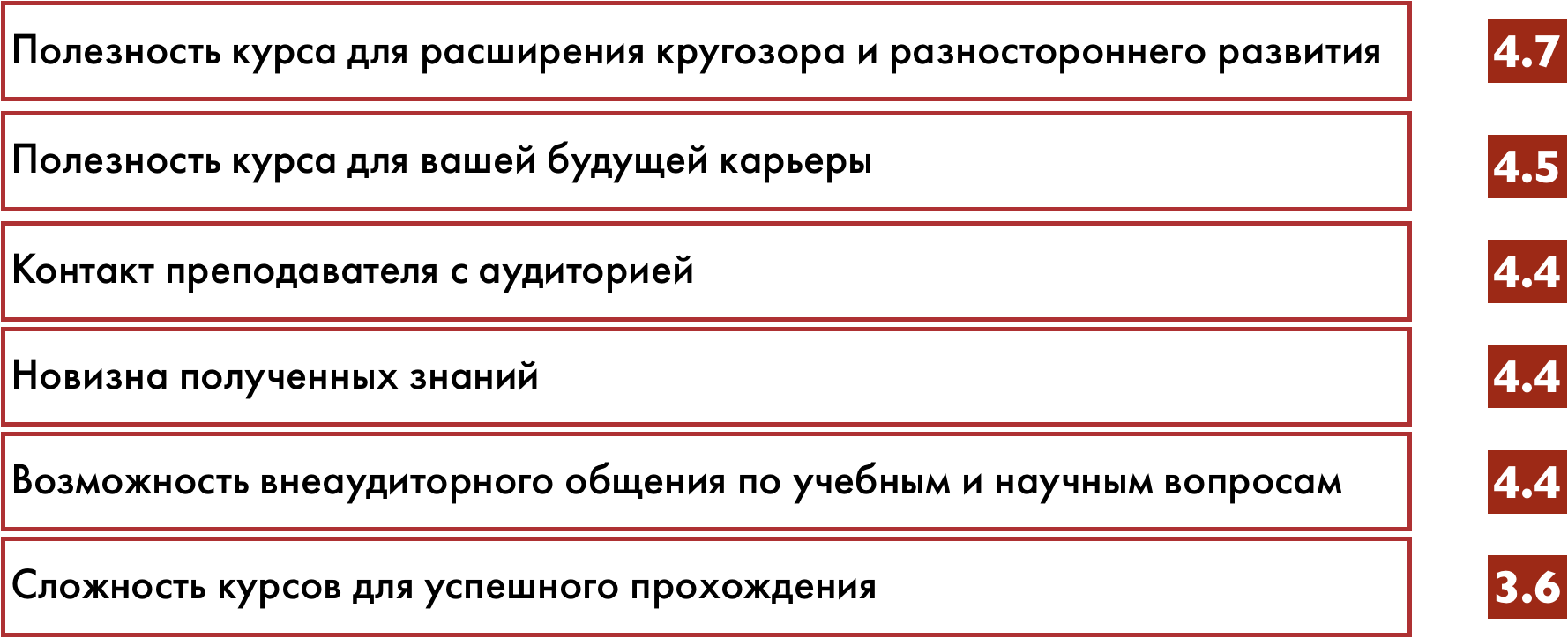 Портфолио
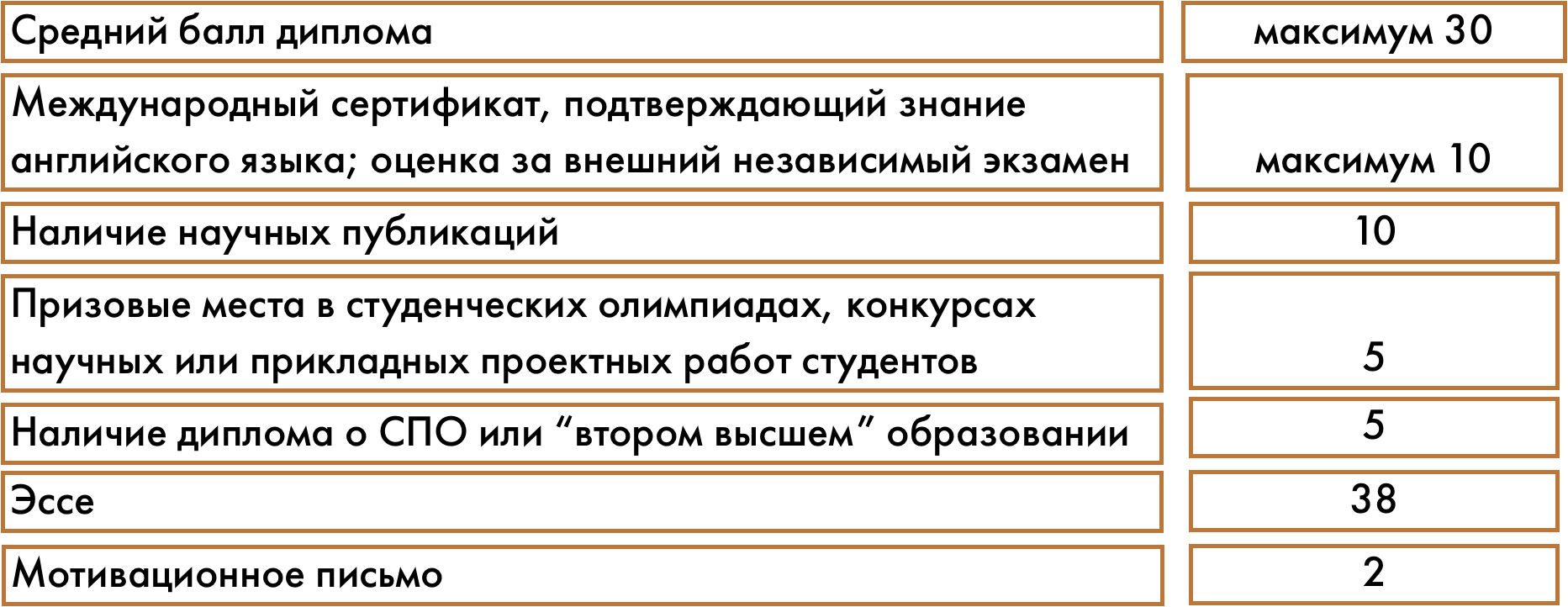 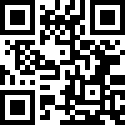 https://clck.ru/MgAAe
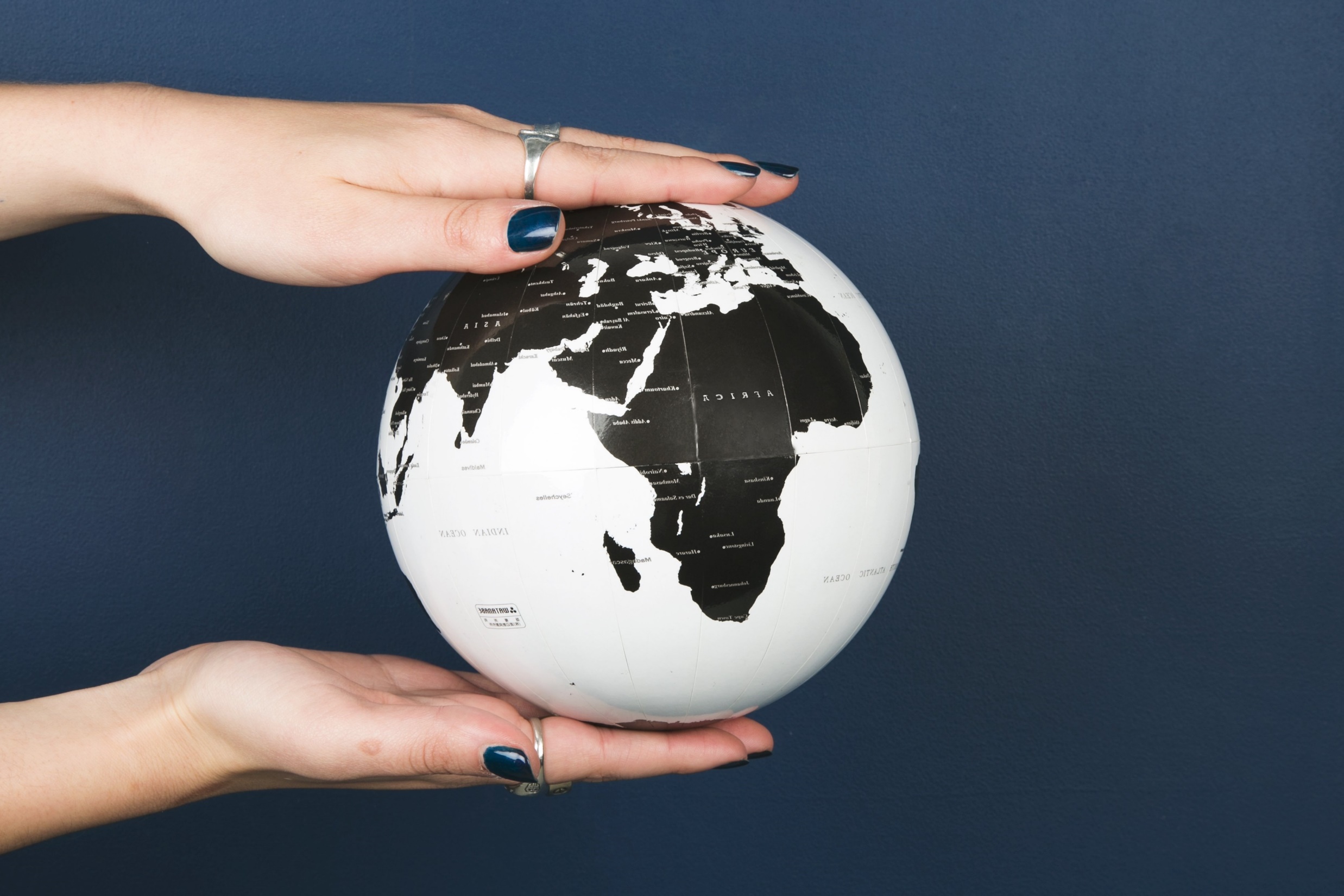 Академическая мобильность:межкампусная и международная
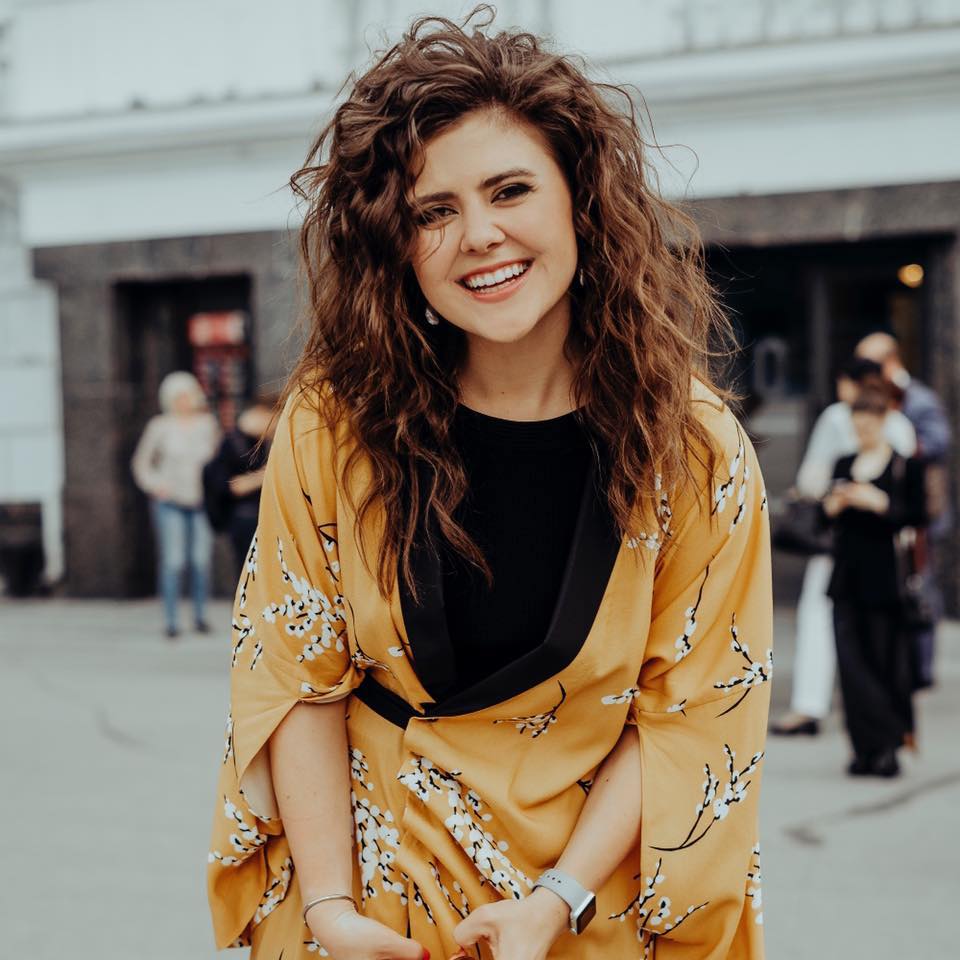 Евгения Нелюбина:«Хочешь учиться в Риме — учись в Перми»
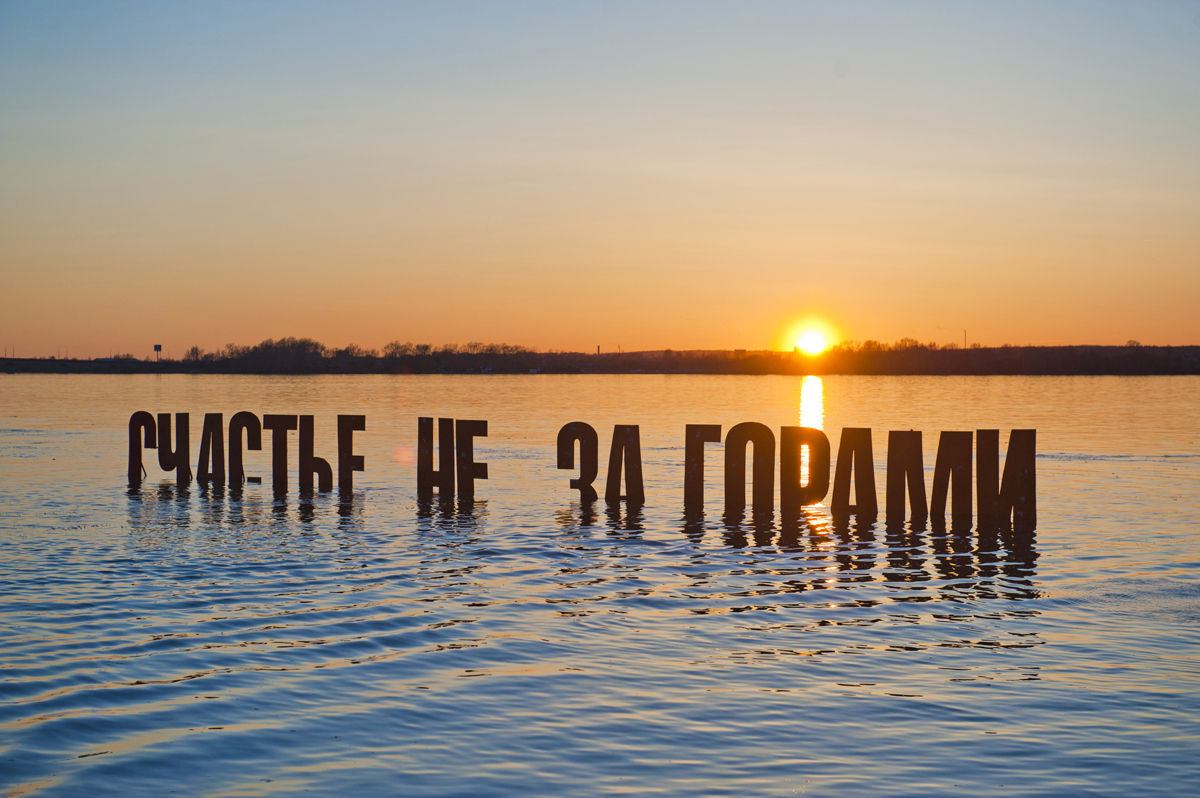 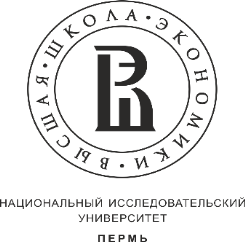 Пермь красивая
Фото: Константин Долгановский, Newsko.ru
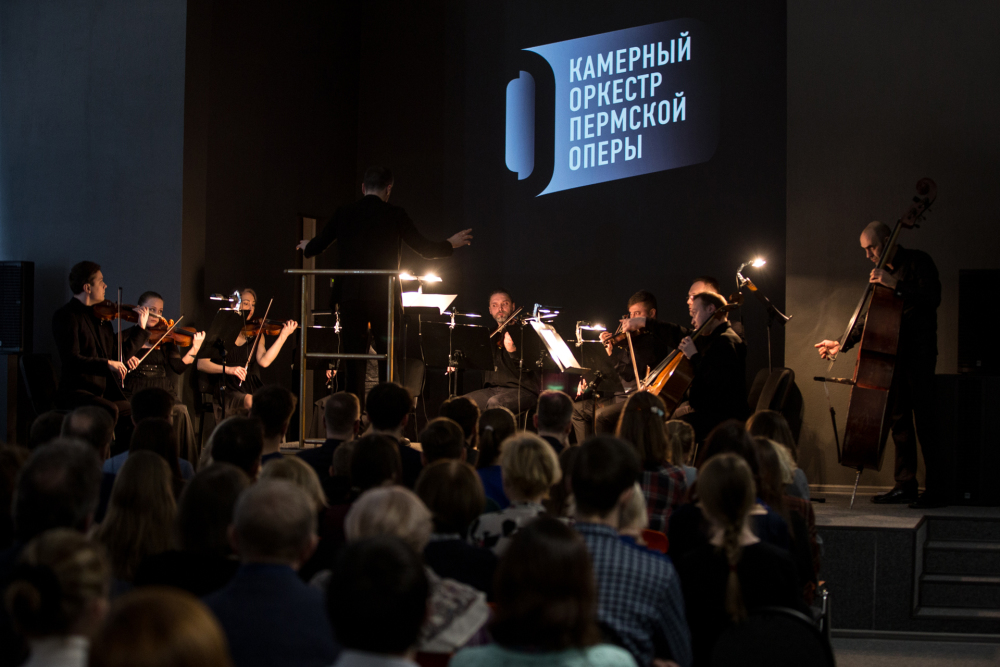 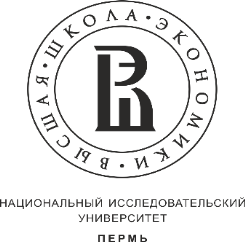 Пермь культурная
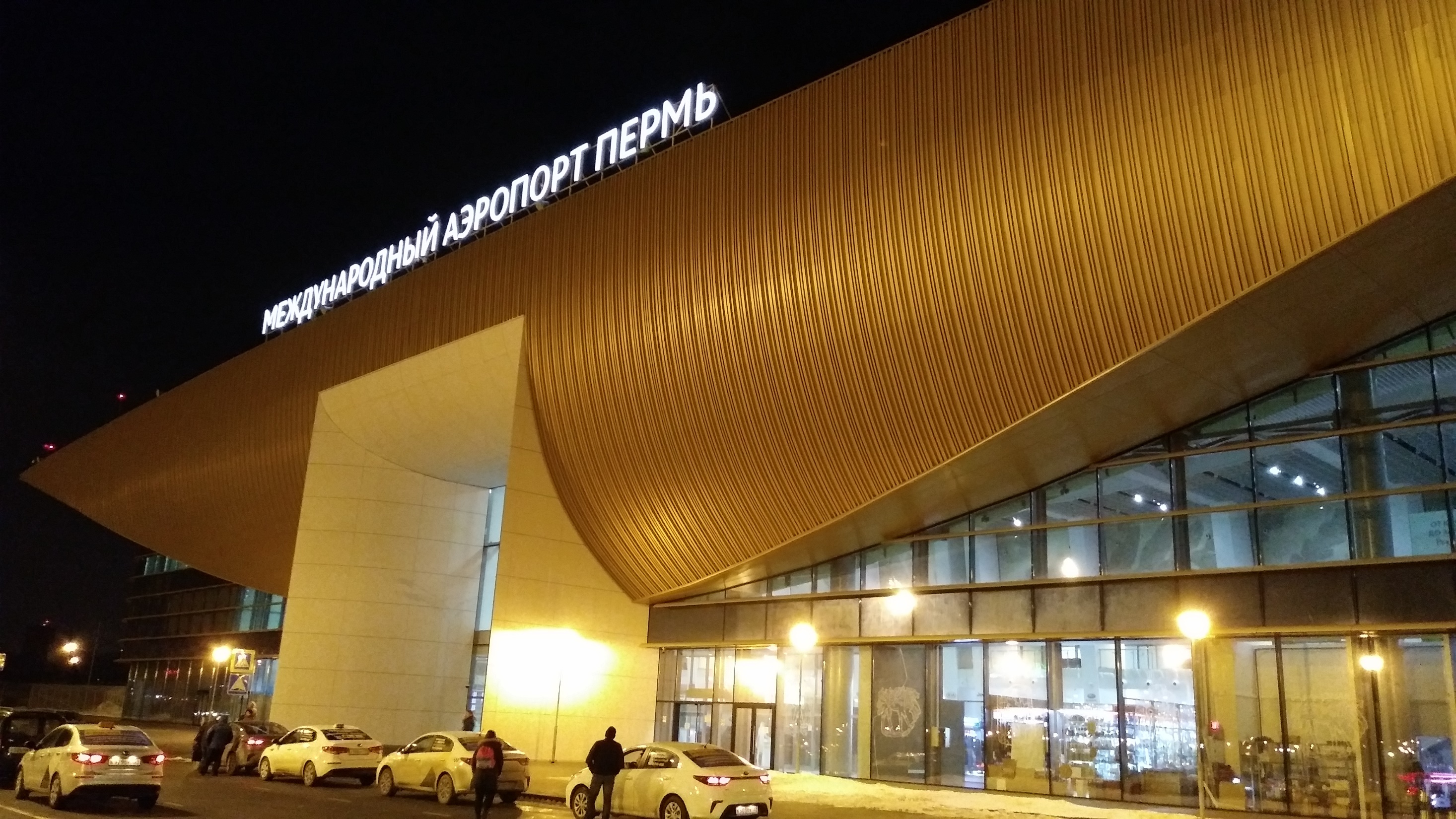 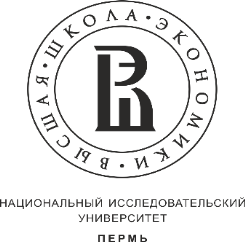 Пермь международная
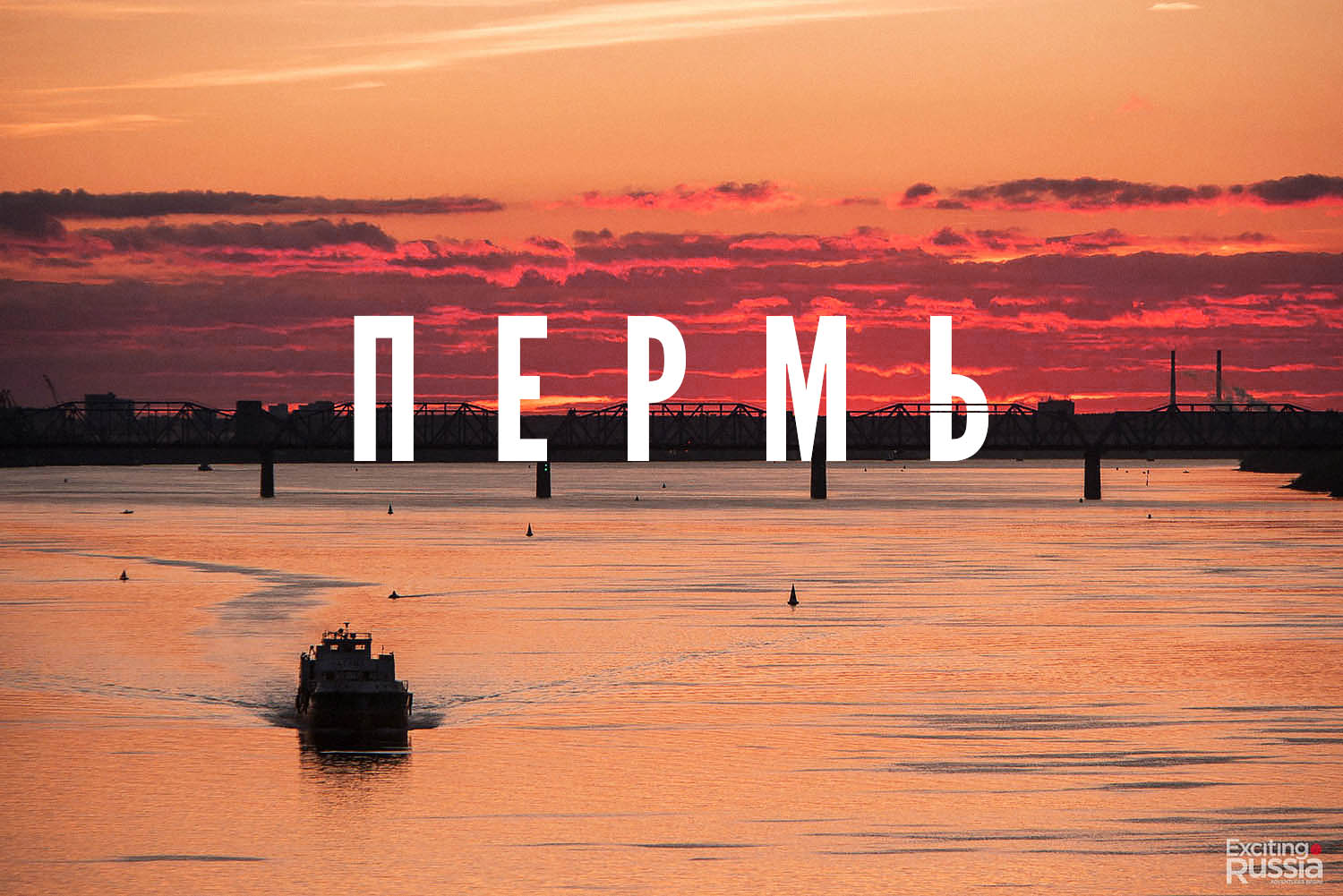 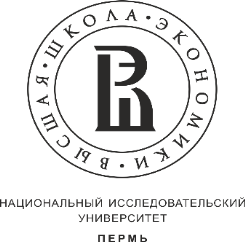 Добро пожаловать!
Подробнее о поступлении в Вышку в Перми:
Абитуриентам магистратуры НИУ ВШЭ — Пермь: https://perm.hse.ru/magistr/

Перечень вступительных испытаний:https://perm.hse.ru/magistr/portfolio

Информация о сроках приёма:https://perm.hse.ru/magistr/information 

Информация о стипендиях:https://perm.hse.ru/educational_methodical/stip
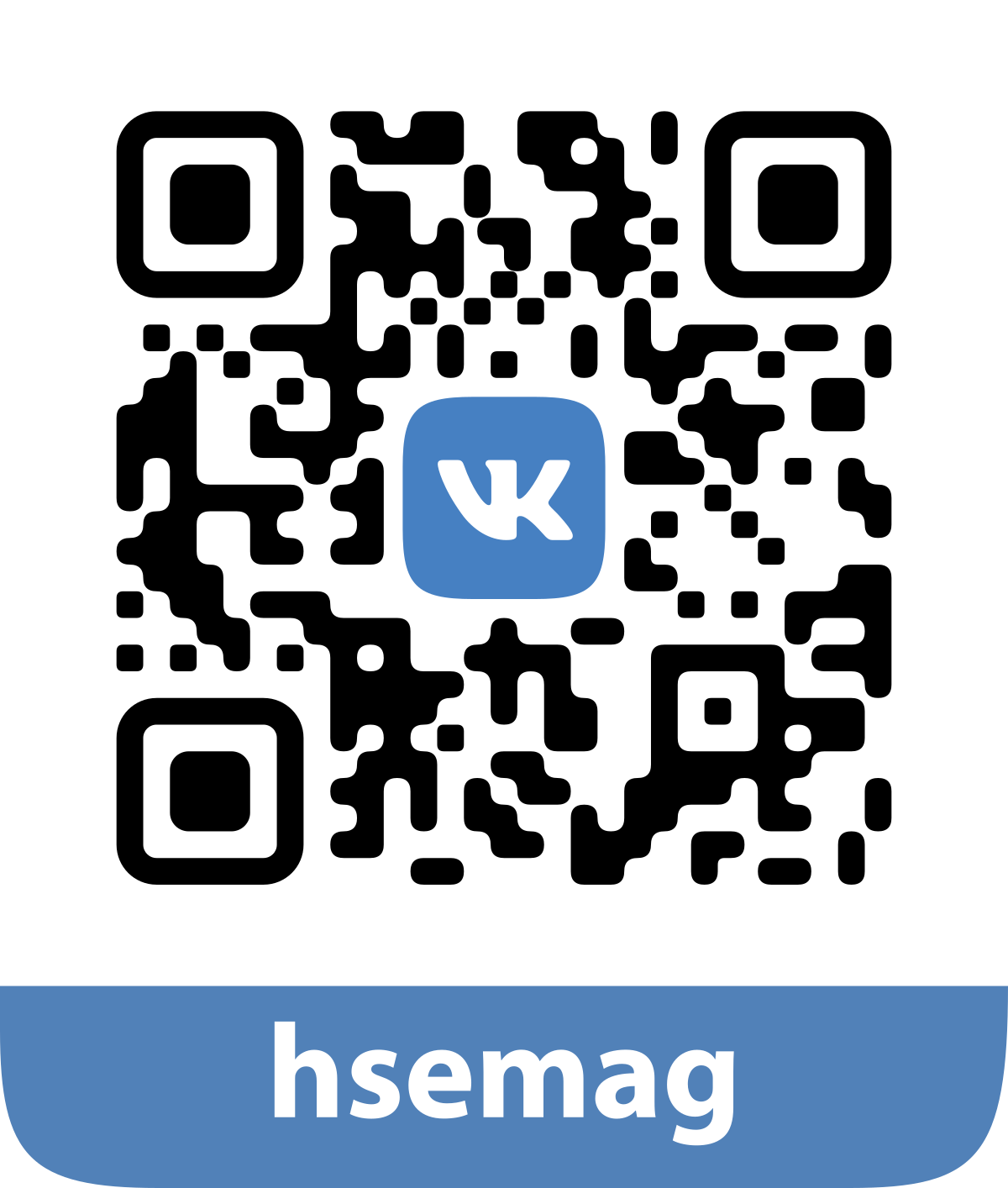 Остаёмся на связи:
Сайт: perm.hse.ru 

Магистратура НИУ ВШЭ — Пермь в ВК: vk.com/hsemag